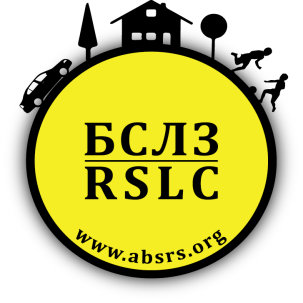 VI Међународна конференција 
„БЕЗБЈЕДНОСТ САОБРАЋАЈА У ЛОКАЛНОЈ ЗАЈЕДНИЦИ“
VI International conference
„ROAD SAFETY IN LOCAL COMMUNITIES“
НАСЛОВ РАДА НА СРПСКОМ ЈЕЗИКУ НАСЛОВ РАДА НА СРПСКОМ ЈЕЗИКУ
NASLOV RADA NA ENGLESKOM JEZIKU NASLOV RADA NA ENGLESKOM JEZIKU
Aутор, институција
Aутор, институција
Aутор, институција
26 - 27. октобар 2017. године, Бања Лука
САДРЖАЈ РАДА
.........
.........
.........
MEТОДОЛОГИЈА
.........
.........
.........
КЉУЧНИ РЕЗУЛТАТИ
.........
.........
.........
ДИСКУСИЈА
.........
.........
.........
ЗАКЉУЧНА РАЗМАТРАЊА
.........
.........
.........
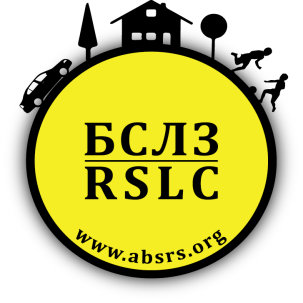 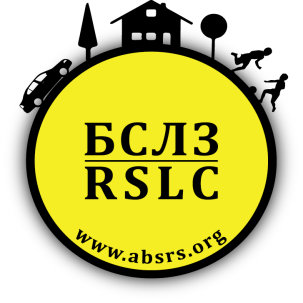 VI Међународна конференција 
„БЕЗБЈЕДНОСТ САОБРАЋАЈА У ЛОКАЛНОЈ ЗАЈЕДНИЦИ“
VI International conference
„ROAD SAFETY IN LOCAL COMMUNITIES“
ХВАЛА НА ПАЖЊИ!
26 - 27. октобар 2017. године, Бања Лука